Medium Access Control SublayerChapter 4
Channel Allocation Problem
Multiple Access Protocols
Ethernet
Wireless LANs
Broadband Wireless
Bluetooth
RFID
Data Link Layer Switching
Revised: August 2011
CN5E by Tanenbaum & Wetherall, © Pearson Education-Prentice Hall and D. Wetherall, 2011
[Speaker Notes: Gray units can be optionally omitted without causing later gaps]
The MAC Sublayer
Responsible for deciding who sends next on a multi-access link
An important part of the link layer, especially for LANs
Application
Transport
Network
Link
Physical
MAC is in here!
CN5E by Tanenbaum & Wetherall, © Pearson Education-Prentice Hall and D. Wetherall, 2011
Channel Allocation Problem (1)
For fixed channel and traffic from N users
Divide up bandwidth using FDM, TDM, CDMA, etc. 
This is a static allocation, e.g., FM radio
This static allocation performs poorly for bursty traffic
Allocation to a user will sometimes go unused
CN5E by Tanenbaum & Wetherall, © Pearson Education-Prentice Hall and D. Wetherall, 2011
Channel Allocation Problem (2)
Dynamic allocation gives the channel to a user when they need it. Potentially N times as efficient for N users.
Schemes vary with assumptions:
CN5E by Tanenbaum & Wetherall, © Pearson Education-Prentice Hall and D. Wetherall, 2011
Multiple Access Protocols
ALOHA »
CSMA (Carrier Sense Multiple Access) »
Collision-free protocols »
Limited-contention protocols »
Wireless LAN protocols »
CN5E by Tanenbaum & Wetherall, © Pearson Education-Prentice Hall and D. Wetherall, 2011
ALOHA (1)
In pure ALOHA, users transmit frames whenever they have data; users retry after a random time for collisions
Efficient and low-delay under low load
`
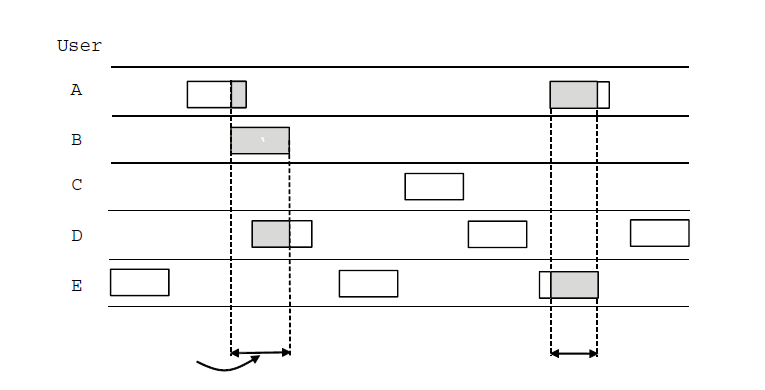 User

A

B

C

D

E
Collision
Collision
Time
CN5E by Tanenbaum & Wetherall, © Pearson Education-Prentice Hall and D. Wetherall, 2011
ALOHA (2)
Collisions happen when other users transmit during a vulnerable period that is twice the frame time
Synchronizing senders to slots can reduce collisions
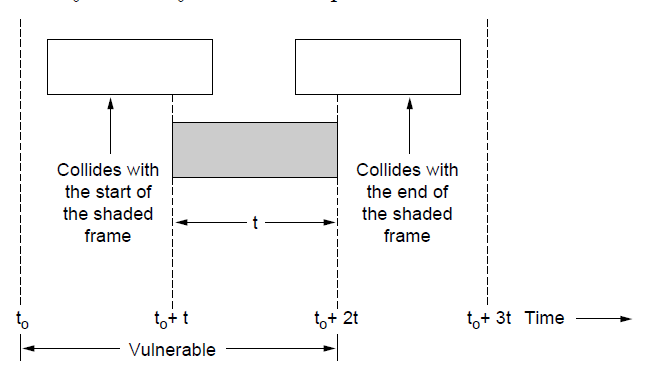 CN5E by Tanenbaum & Wetherall, © Pearson Education-Prentice Hall and D. Wetherall, 2011
ALOHA (3)
Slotted ALOHA is twice as efficient as pure ALOHA
Low load wastes slots, high loads causes collisions 
Efficiency up to 1/e (37%) for random traffic models
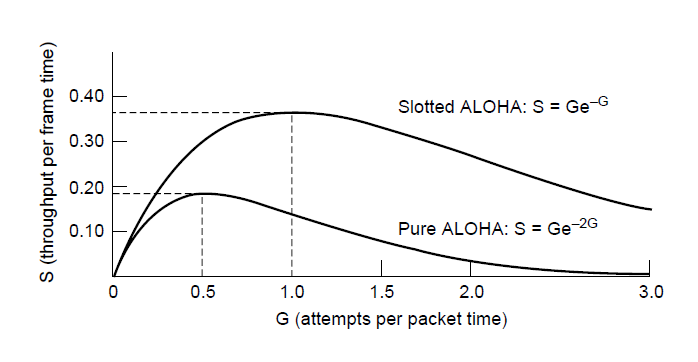 CN5E by Tanenbaum & Wetherall, © Pearson Education-Prentice Hall and D. Wetherall, 2011
CSMA (1)
CSMA improves on ALOHA by sensing the channel!
User doesn’t send if it senses someone else

Variations on what to do if the channel is busy:
1-persistent (greedy) sends as soon as idle
Nonpersistent waits a random time then tries again
p-persistent sends with probability p when idle
CN5E by Tanenbaum & Wetherall, © Pearson Education-Prentice Hall and D. Wetherall, 2011
[Speaker Notes: 802.11 uses a refinement of p-persistent CSMA]
CSMA (2) – Persistence
CSMA outperforms ALOHA, and being less persistent is better under high load
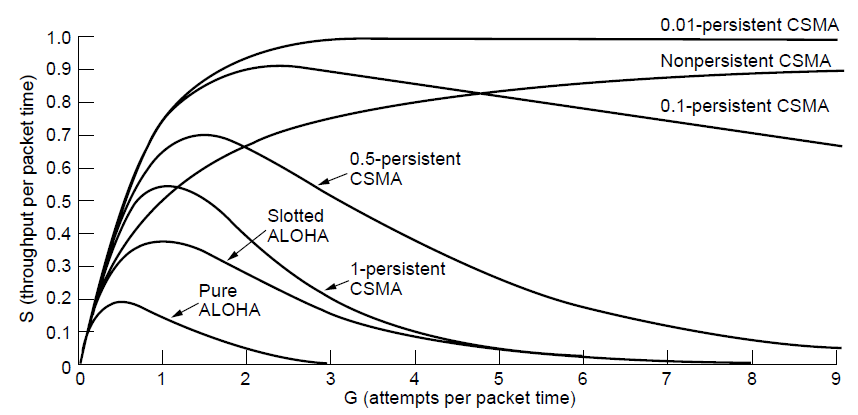 CN5E by Tanenbaum & Wetherall, © Pearson Education-Prentice Hall and D. Wetherall, 2011
CSMA (3) – Collision Detection
CSMA/CD improvement is to detect/abort collisions
Reduced contention times improve performance
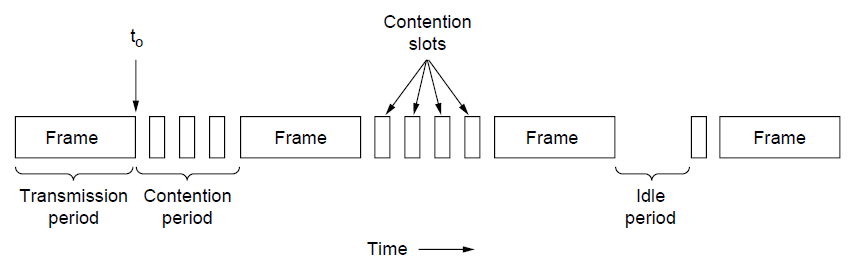 Collision time is much shorter than frame time
CN5E by Tanenbaum & Wetherall, © Pearson Education-Prentice Hall and D. Wetherall, 2011
Collision-Free (1) – Bitmap
Collision-free protocols avoid collisions entirely
Senders must know when it is their turn to send
 The basic bit-map protocol:
Sender set a bit in contention slot if they have data
Senders send in turn; everyone knows who has data
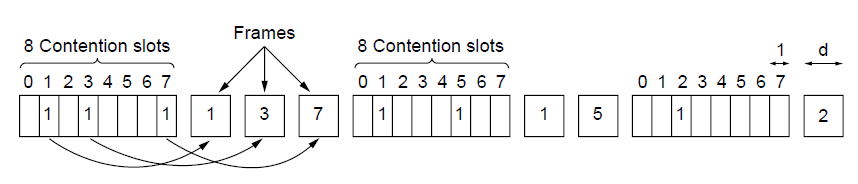 CN5E by Tanenbaum & Wetherall, © Pearson Education-Prentice Hall and D. Wetherall, 2011
Collision-Free (2) – Token Ring
Token sent round ring defines the sending order
Station with token may send a frame before passing
Idea can be used without ring too, e.g., token bus
Token
Station
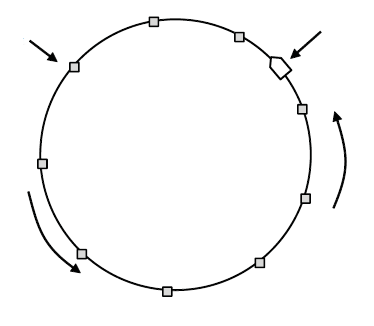 Direction of
transmission
CN5E by Tanenbaum & Wetherall, © Pearson Education-Prentice Hall and D. Wetherall, 2011
Collision-Free (3) – Countdown
Binary countdown improves on the bitmap protocol
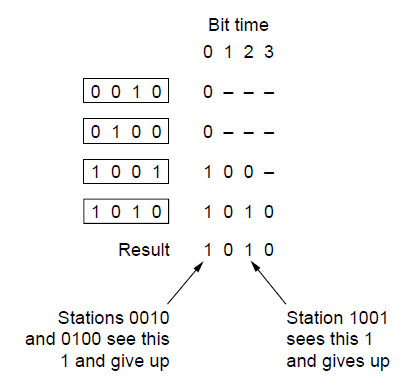 Stations send their address in contention slot (log N bits instead of N bits)
Medium ORs bits; stations give up when they send a “0” but see a “1”
Station that sees its full address is next to send
CN5E by Tanenbaum & Wetherall, © Pearson Education-Prentice Hall and D. Wetherall, 2011
Limited-Contention Protocols (1)
Idea is to divide stations into groups within which only a very small number are likely to want to send 
Avoids wastage due to idle periods and collisions
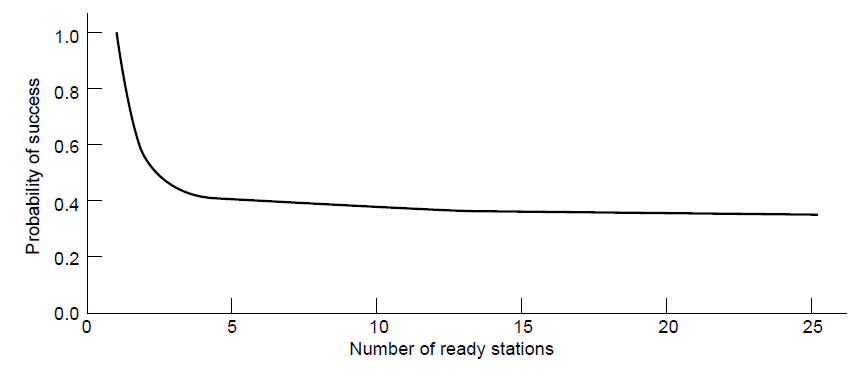 Already too many contenders for a good chance of one winner
CN5E by Tanenbaum & Wetherall, © Pearson Education-Prentice Hall and D. Wetherall, 2011
Limited Contention (2) –Adaptive Tree Walk
Tree divides stations into groups (nodes) to poll
Depth first search under nodes with poll collisions
Start search at lower levels if >1 station expected
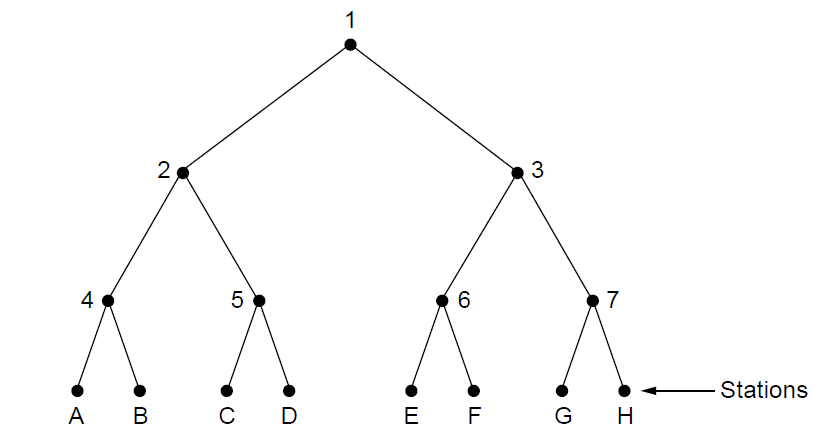 Level 0
Level 1
Level 2
CN5E by Tanenbaum & Wetherall, © Pearson Education-Prentice Hall and D. Wetherall, 2011
Wireless LAN Protocols (1)
Wireless has complications compared to wired.
Nodes may have different coverage regions
Leads to hidden and exposed terminals
Nodes can’t detect collisions, i.e., sense while sending
Makes collisions expensive and to be avoided
CN5E by Tanenbaum & Wetherall, © Pearson Education-Prentice Hall and D. Wetherall, 2011
Wireless LANs (2) – Hidden terminals
Hidden terminals are senders that cannot sense each other but nonetheless collide at intended receiver
Want to prevent; loss of efficiency
A and C are hidden terminals when sending to B
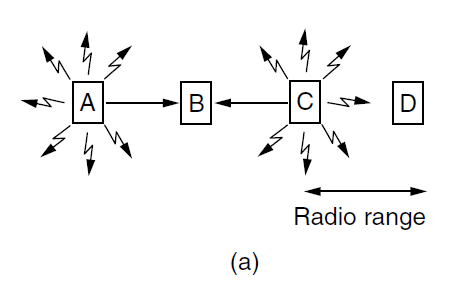 CN5E by Tanenbaum & Wetherall, © Pearson Education-Prentice Hall and D. Wetherall, 2011
Wireless LANs (3) – Exposed terminals
Exposed terminals are senders who can sense each other but still transmit safely (to different receivers) 
Desirably concurrency; improves performance
B  A and C  D are exposed terminals
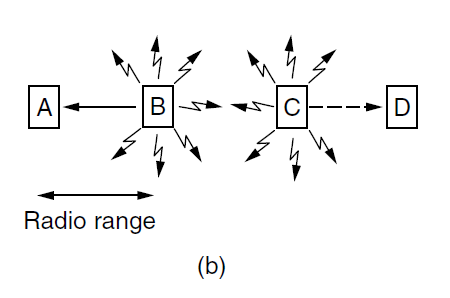 CN5E by Tanenbaum & Wetherall, © Pearson Education-Prentice Hall and D. Wetherall, 2011
Wireless LANs (4) – MACA
MACA protocol grants access for A to send to B:
A sends RTS to B [left]; B replies with CTS [right] 
A can send with exposed but no hidden terminals
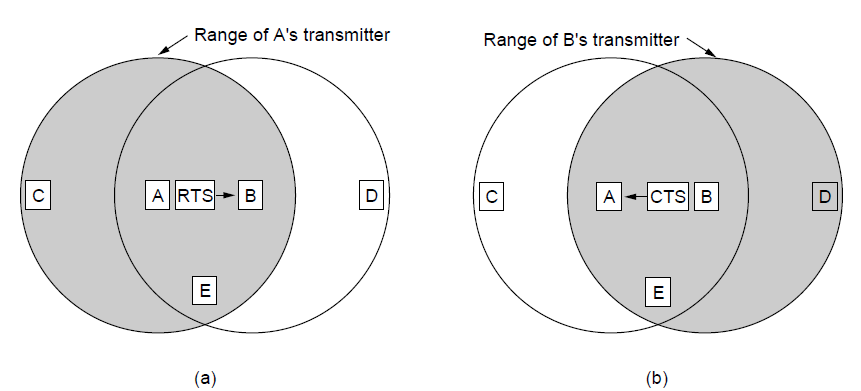 B replies with CTS; D and E hear and defer for data
A sends RTS to B; C and E hear and defer for CTS
CN5E by Tanenbaum & Wetherall, © Pearson Education-Prentice Hall and D. Wetherall, 2011
[Speaker Notes: This protocol solves the issue of expensive collisions too, since the RTS/CTS are short packets – if there is a collision it will be brief, not as long as a data frame.]
Ethernet
Classic Ethernet »
Switched/Fast Ethernet »
Gigabit/10 Gigabit Ethernet »
CN5E by Tanenbaum & Wetherall, © Pearson Education-Prentice Hall and D. Wetherall, 2011
Classic Ethernet (1) – Physical Layer
One shared coaxial cable to which all hosts attached
Up to 10 Mbps, with Manchester encoding
Hosts ran the classic Ethernet protocol for access
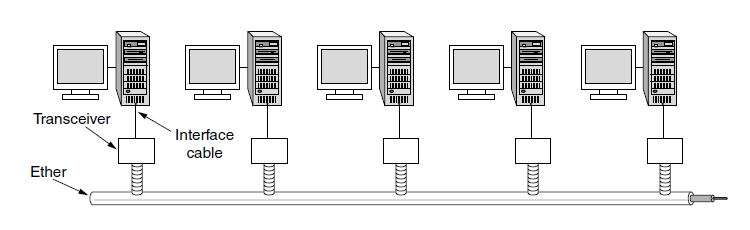 CN5E by Tanenbaum & Wetherall, © Pearson Education-Prentice Hall and D. Wetherall, 2011
Classic Ethernet (2) – MAC
MAC protocol is 1-persistent CSMA/CD (earlier)
Random delay (backoff) after collision is computed with BEB (Binary Exponential Backoff) 
Frame format is still used with modern Ethernet.
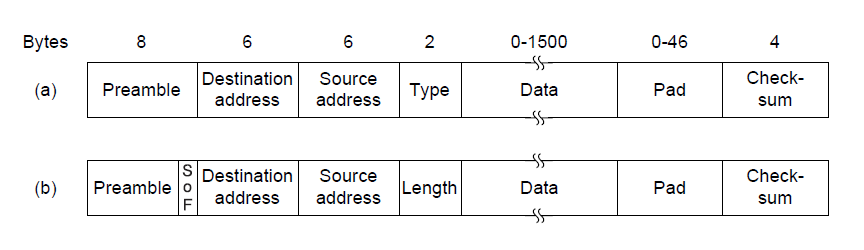 Ethernet
(DIX)
IEEE 802.3
CN5E by Tanenbaum & Wetherall, © Pearson Education-Prentice Hall and D. Wetherall, 2011
Classic Ethernet (3) – MAC
Collisions can occur and take as long as 2 to detect
 is the time it takes to propagate over the Ethernet
Leads to minimum packet size for reliable detection
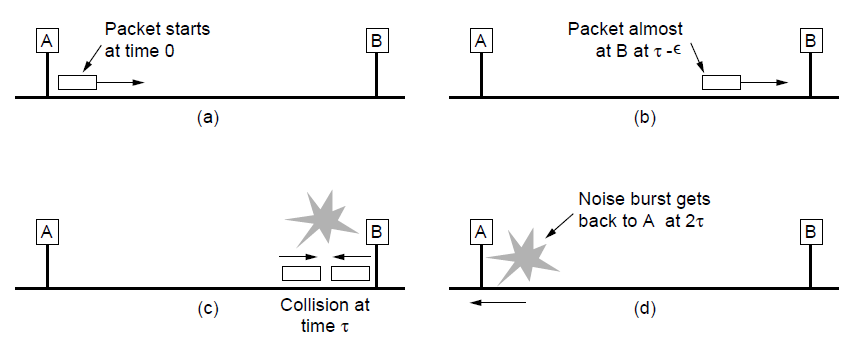 CN5E by Tanenbaum & Wetherall, © Pearson Education-Prentice Hall and D. Wetherall, 2011
Classic Ethernet (4) – Performance
Efficient for large frames, even with many senders
Degrades for small frames (and long LANs)
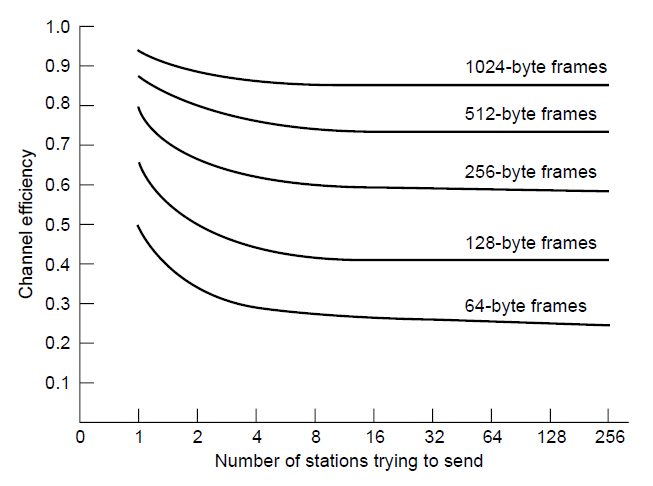 10 Mbps Ethernet,
64 byte min. frame
CN5E by Tanenbaum & Wetherall, © Pearson Education-Prentice Hall and D. Wetherall, 2011
Switched/Fast Ethernet (1)
Hubs wire all lines into a single CSMA/CD domain
Switches isolate each port to a separate domain
Much greater throughput for multiple ports
No need for CSMA/CD with full-duplex lines
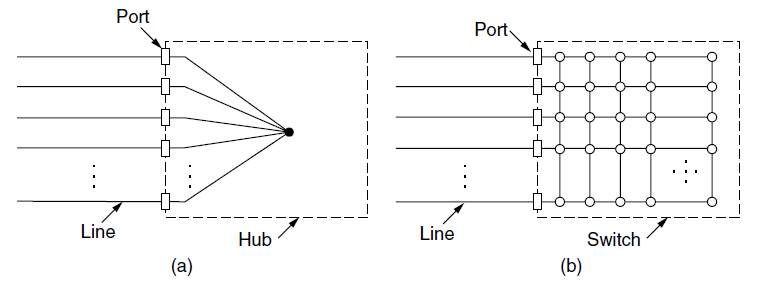 CN5E by Tanenbaum & Wetherall, © Pearson Education-Prentice Hall and D. Wetherall, 2011
Switched/Fast Ethernet (2)
Switches can be wired to computers, hubs and switches
Hubs concentrate traffic from computers 
More on how to switch frames the in 4.8
Switch
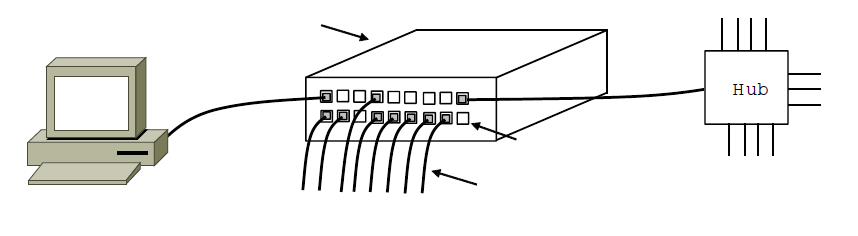 Hub
Switch ports
Twisted pair
CN5E by Tanenbaum & Wetherall, © Pearson Education-Prentice Hall and D. Wetherall, 2011
Switched/Fast Ethernet (3)
Fast Ethernet extended Ethernet from 10 to 100 Mbps
Twisted pair (with Cat 5) dominated the market
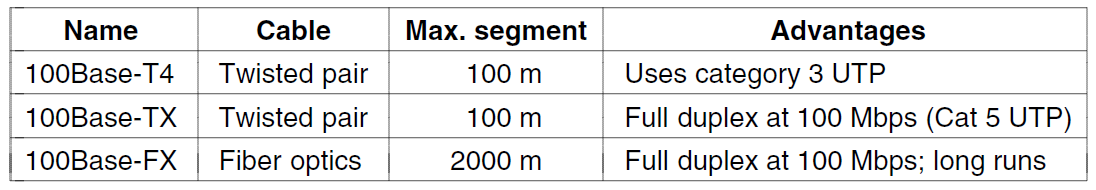 CN5E by Tanenbaum & Wetherall, © Pearson Education-Prentice Hall and D. Wetherall, 2011
Gigabit / 10 Gigabit Ethernet (1)
Switched Gigabit Ethernet is now the garden variety
With full-duplex lines between computers/switches
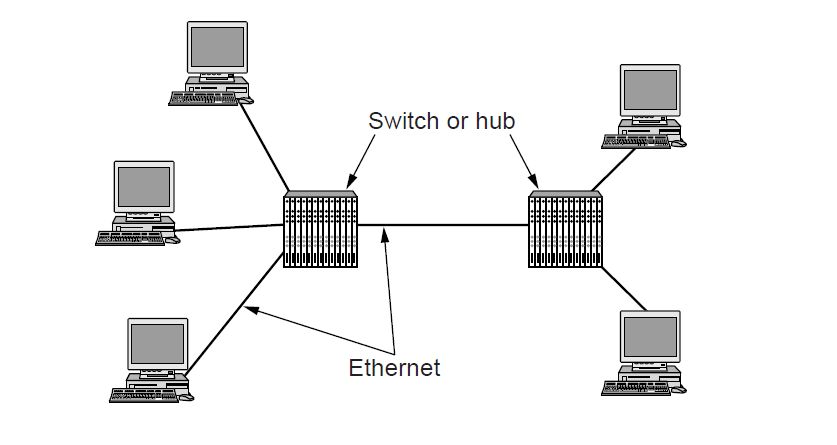 CN5E by Tanenbaum & Wetherall, © Pearson Education-Prentice Hall and D. Wetherall, 2011
Gigabit / 10 Gigabit Ethernet (1)
Gigabit Ethernet is commonly run over twisted pair



10 Gigabit Ethernet is being deployed where needed




40/100 Gigabit Ethernet is under development
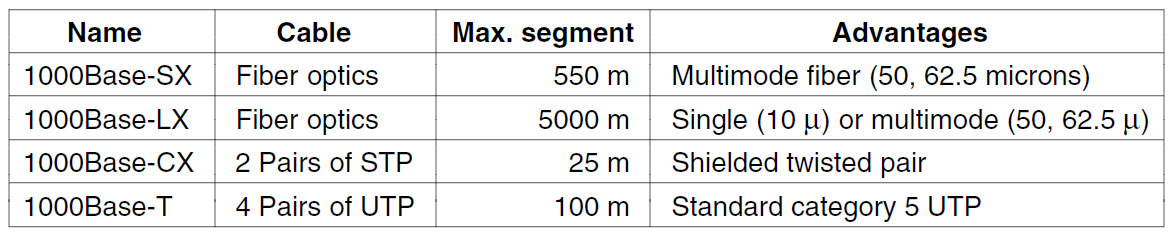 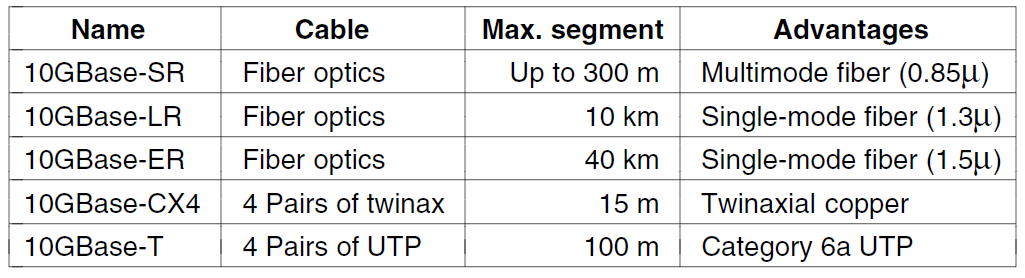 CN5E by Tanenbaum & Wetherall, © Pearson Education-Prentice Hall and D. Wetherall, 2011
Wireless LANs
802.11 architecture/protocol stack »
802.11 physical layer »
802.11 MAC »
802.11 frames »
CN5E by Tanenbaum & Wetherall, © Pearson Education-Prentice Hall and D. Wetherall, 2011
802.11 Architecture/Protocol Stack (1)
To Network
Wireless clients associate to a wired AP (Access Point)
Called infrastructure mode; there is also ad-hoc mode with no AP, but that is rare.
AccessPoint
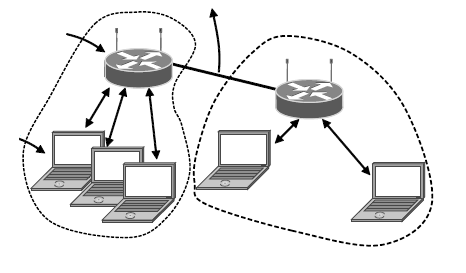 Client
CN5E by Tanenbaum & Wetherall, © Pearson Education-Prentice Hall and D. Wetherall, 2011
802.11 Architecture/Protocol Stack (2)
MAC is used across different physical layers
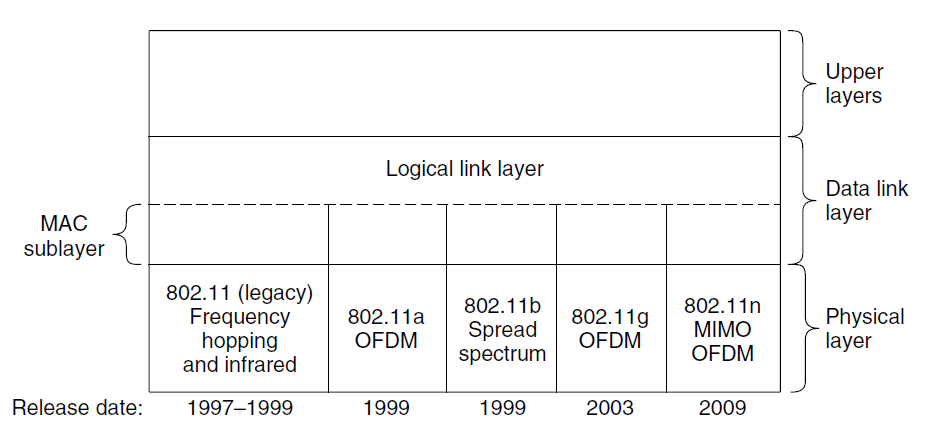 CN5E by Tanenbaum & Wetherall, © Pearson Education-Prentice Hall and D. Wetherall, 2011
802.11 physical layer
NICs are compatible with multiple physical layers
E.g., 802.11 a/b/g
CN5E by Tanenbaum & Wetherall, © Pearson Education-Prentice Hall and D. Wetherall, 2011
802.11 MAC (1)
CSMA/CA inserts backoff slots to avoid collisions
MAC uses ACKs/retransmissions for wireless errors
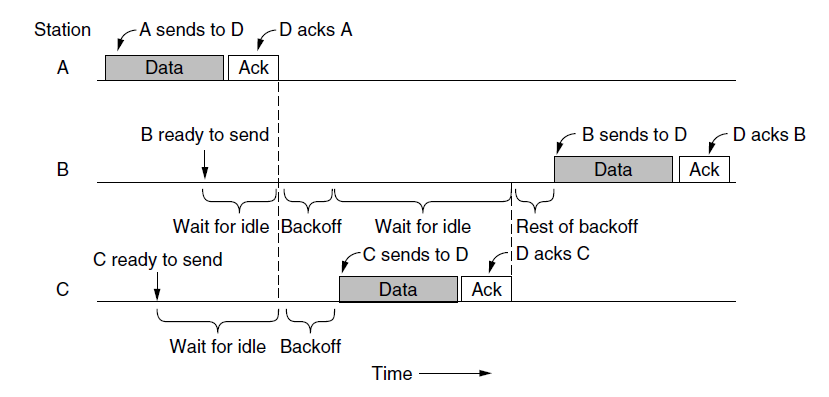 CN5E by Tanenbaum & Wetherall, © Pearson Education-Prentice Hall and D. Wetherall, 2011
802.11 MAC (2)
Virtual channel sensing with the NAV and optional RTS/CTS (often not used) avoids hidden terminals
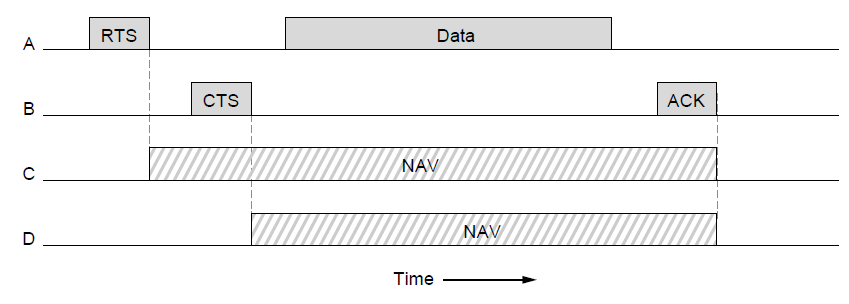 CN5E by Tanenbaum & Wetherall, © Pearson Education-Prentice Hall and D. Wetherall, 2011
802.11 MAC (3)
Different backoff slot times add quality of service
Short intervals give preferred access, e.g., control, VoIP
MAC has other mechanisms too, e.g., power save
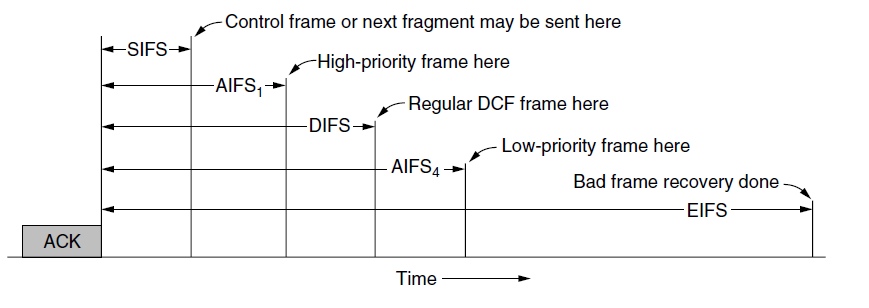 CN5E by Tanenbaum & Wetherall, © Pearson Education-Prentice Hall and D. Wetherall, 2011
802.11 Frames
Frames vary depending on their type (Frame control)
Data frames have 3 addresses to pass via APs
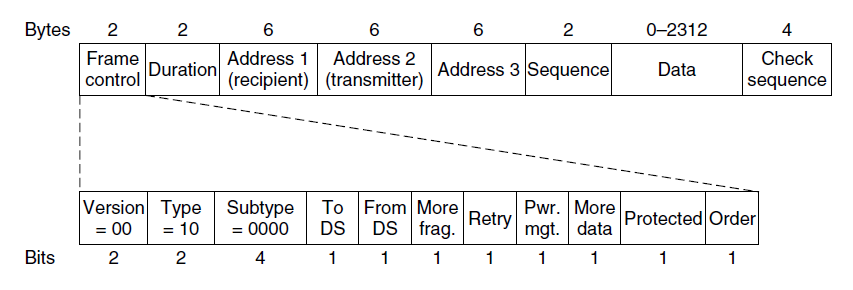 CN5E by Tanenbaum & Wetherall, © Pearson Education-Prentice Hall and D. Wetherall, 2011
Broadband Wireless
802.16 Architecture / Protocol Stack »
802.16 Physical Layer »
802.16 MAC »
802.16 Frames »
CN5E by Tanenbaum & Wetherall, © Pearson Education-Prentice Hall and D. Wetherall, 2011
802.16 Architecture/Protocol Stack (1)
Wireless clients connect to a wired basestation (like 3G)
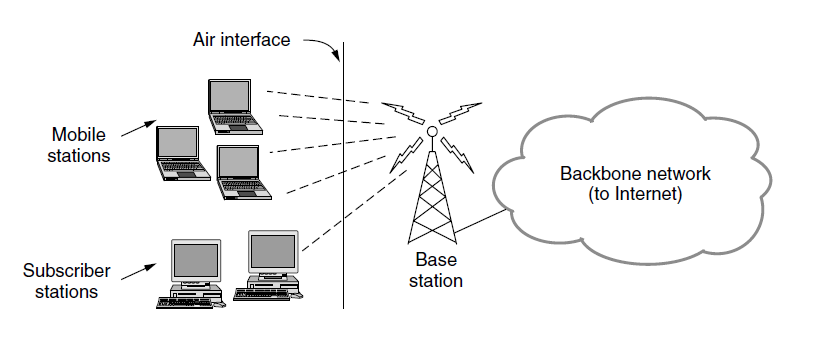 CN5E by Tanenbaum & Wetherall, © Pearson Education-Prentice Hall and D. Wetherall, 2011
802.16 Architecture/Protocol Stack (2)
MAC is connection-oriented; IP is connectionless
Convergence sublayer maps between the two
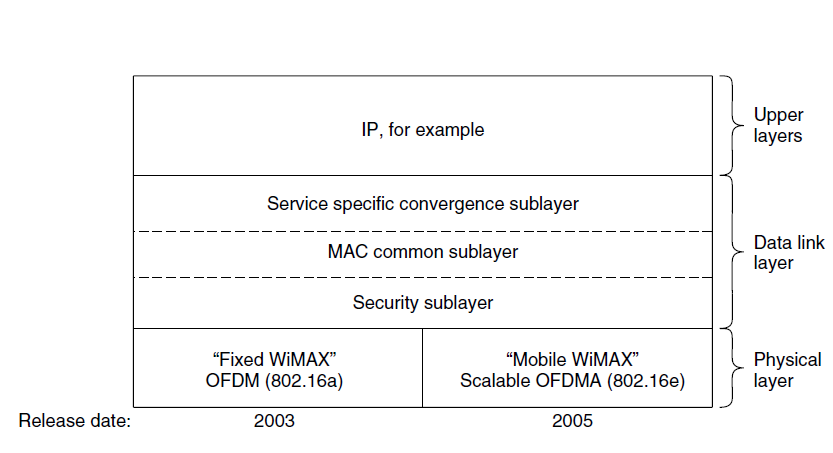 CN5E by Tanenbaum & Wetherall, © Pearson Education-Prentice Hall and D. Wetherall, 2011
802.16 Physical Layer
Based on OFDM; base station gives mobiles bursts (subcarrier/time frame slots) for uplink and downlink
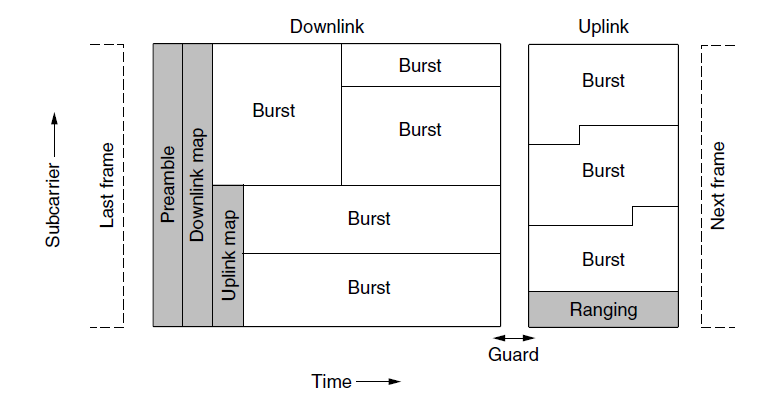 CN5E by Tanenbaum & Wetherall, © Pearson Education-Prentice Hall and D. Wetherall, 2011
802.16 MAC
Connection-oriented with base station in control
Clients request the bandwidth they need
Different kinds of service can be requested:
Constant bit rate, e.g., uncompressed voice
Real-time variable bit rate, e.g., video, Web
Non-real-time variable bit rate, e.g., file download
Best-effort for everything else
CN5E by Tanenbaum & Wetherall, © Pearson Education-Prentice Hall and D. Wetherall, 2011
802.16 Frames
Frames vary depending on their type
Connection ID instead of source/dest addresses
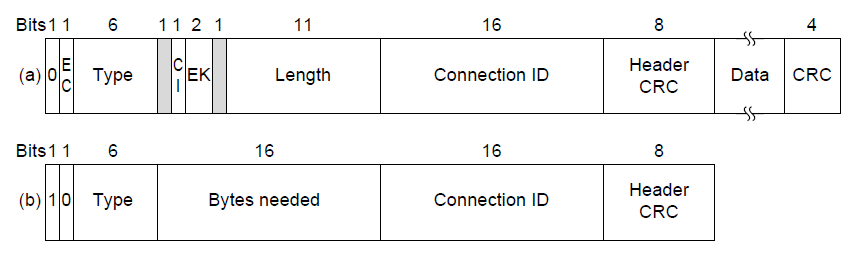 (a)
(b)
(a) A generic frame. (b) A bandwidth request frame
CN5E by Tanenbaum & Wetherall, © Pearson Education-Prentice Hall and D. Wetherall, 2011
Bluetooth
Bluetooth Architecture »
Bluetooth Applications / Protocol »
Bluetooth Radio / Link Layers »
Bluetooth Frames »
CN5E by Tanenbaum & Wetherall, © Pearson Education-Prentice Hall and D. Wetherall, 2011
Bluetooth Architecture
Piconet master is connected to slave wireless devices
Slaves may be asleep (parked) to save power 
Two piconets can be bridged into a scatternet
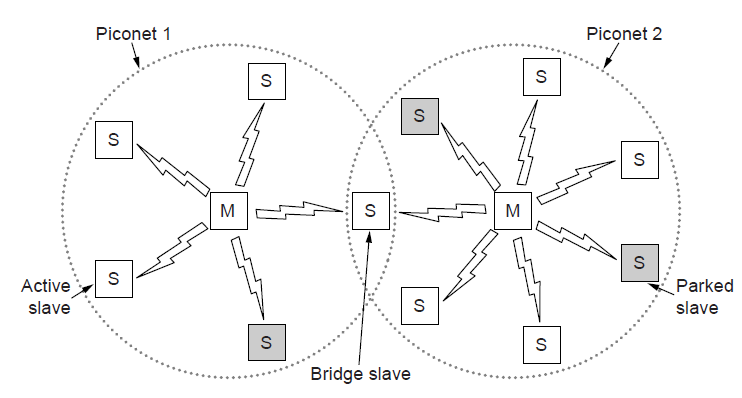 CN5E by Tanenbaum & Wetherall, © Pearson Education-Prentice Hall and D. Wetherall, 2011
Bluetooth Applications / Protocol Stack
Profiles give the set of protocols for a given application
25 profiles, including headset, intercom, streaming  audio, remote control, personal area network, …
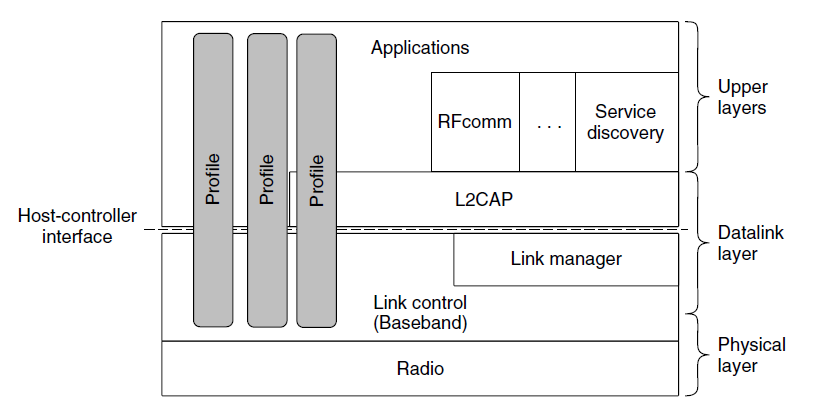 CN5E by Tanenbaum & Wetherall, © Pearson Education-Prentice Hall and D. Wetherall, 2011
Bluetooth Radio / Link Layers
Radio layer
Uses adaptive frequency hopping in 2.4 GHz band

Link layer
TDM with timeslots for master and slaves
Synchronous CO for periodic slots in each direction
Asynchronous CL for packet-switched data
Links undergo pairing (user confirms passkey/PIN) to authorize them before use
CN5E by Tanenbaum & Wetherall, © Pearson Education-Prentice Hall and D. Wetherall, 2011
Bluetooth Frames
Time is slotted; enhanced data rates send faster but for the same time; addresses are only 3 bits for 8 devices
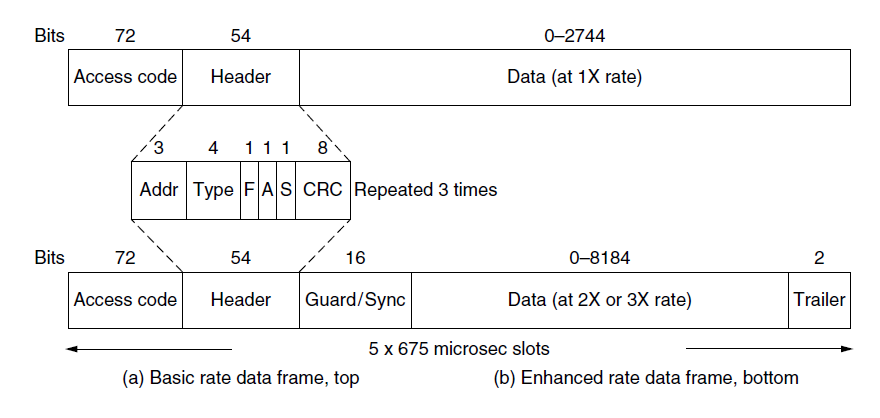 (a)
(b)
(b)
(a)
CN5E by Tanenbaum & Wetherall, © Pearson Education-Prentice Hall and D. Wetherall, 2011
RFID
Gen 2 Architecture »
Gen 2 Physical Layer »
Gen 2 Tag Identification Layer »
Gen 2 Frames »
CN5E by Tanenbaum & Wetherall, © Pearson Education-Prentice Hall and D. Wetherall, 2011
Gen 2 Architecture
Reader signal powers tags; tags reply with backscatter
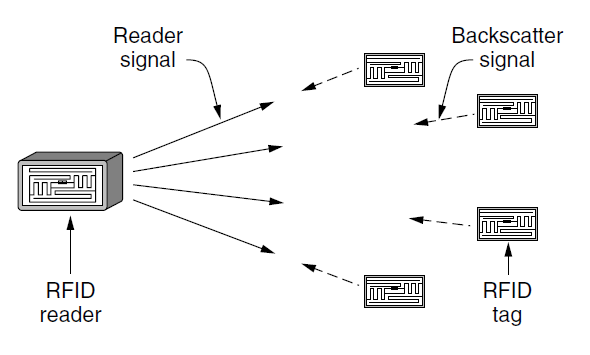 CN5E by Tanenbaum & Wetherall, © Pearson Education-Prentice Hall and D. Wetherall, 2011
Gen 2 Physical Layer
Reader uses duration of on period to send 0/1
Tag backscatters reader signal in pulses to send 0/1
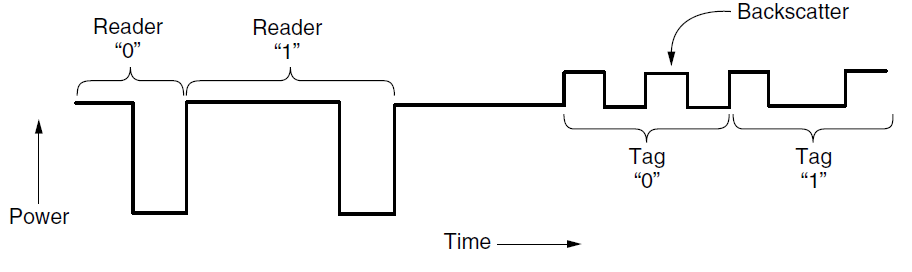 CN5E by Tanenbaum & Wetherall, © Pearson Education-Prentice Hall and D. Wetherall, 2011
Gen 2 Tag Identification Layer
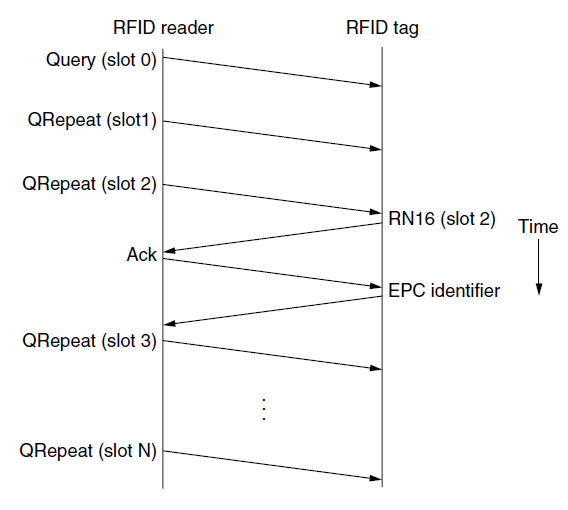 Reader sends query and sets slot structure
Tags reply (RN16) in a random slot; may collide
Reader asks one tag for its identifier (ACK)
Process continues until no tags are left
CN5E by Tanenbaum & Wetherall, © Pearson Education-Prentice Hall and D. Wetherall, 2011
Gen 2 Frames
Reader frames vary depending on type (Command)
Query shown below, has parameters and error detection
Tag responses are simply data
Reader sets timing and knows the expected format
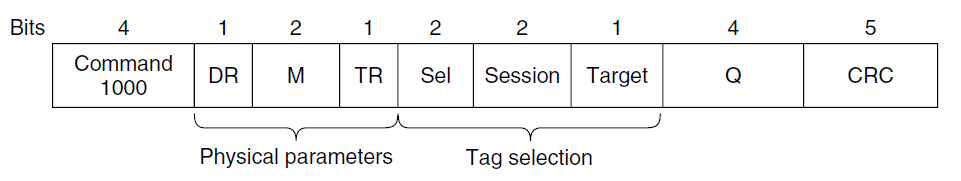 Query message
CN5E by Tanenbaum & Wetherall, © Pearson Education-Prentice Hall and D. Wetherall, 2011
Data Link Layer Switching
Uses of Bridges »
Learning Bridges »
Spanning Tree »
Repeaters, hubs, bridges, .., routers, gateways »
Virtual LANs »
CN5E by Tanenbaum & Wetherall, © Pearson Education-Prentice Hall and D. Wetherall, 2011
Uses of Bridges
Common setup is a building with centralized wiring
Bridges (switches) are placed in or near wiring closets
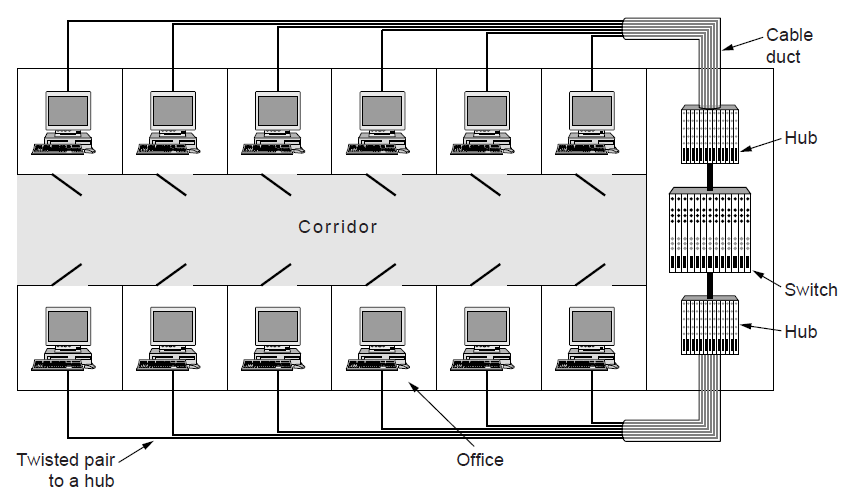 CN5E by Tanenbaum & Wetherall, © Pearson Education-Prentice Hall and D. Wetherall, 2011
Learning Bridges (1)
A bridge operates as a switched LAN (not a hub)
Computers, bridges, and hubs connect to its ports
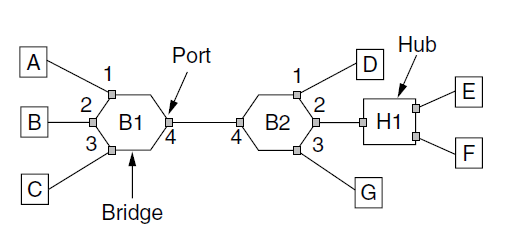 CN5E by Tanenbaum & Wetherall, © Pearson Education-Prentice Hall and D. Wetherall, 2011
Learning Bridges (2)
Backward learning algorithm picks the output port:
Associates source address on frame with input port
Frame with destination address sent to learned port
Unlearned destinations are sent to all other ports

Needs no configuration
Forget unused addresses to allow changes
Bandwidth efficient for two-way traffic
CN5E by Tanenbaum & Wetherall, © Pearson Education-Prentice Hall and D. Wetherall, 2011
Learning Bridges (3)
Bridges extend the Link layer:
Use but don’t remove Ethernet header/addresses
Do not inspect Network header
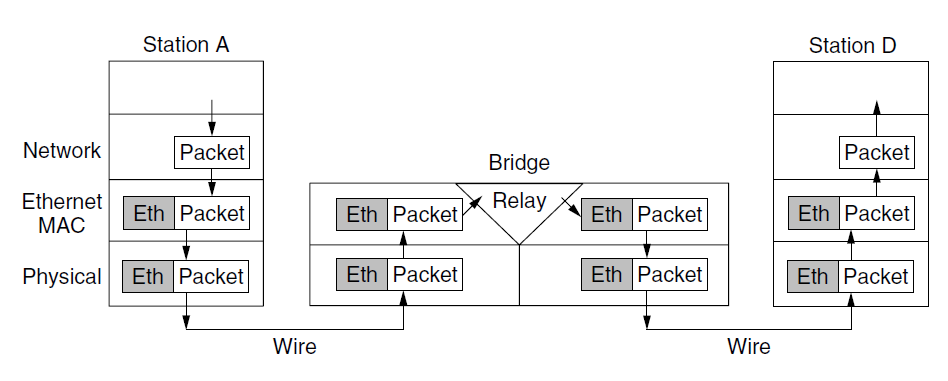 CN5E by Tanenbaum & Wetherall, © Pearson Education-Prentice Hall and D. Wetherall, 2011
Spanning Tree (1) – Problem
Bridge topologies with loops and only backward learning will cause frames to circulate for ever
Need spanning tree support to solve problem
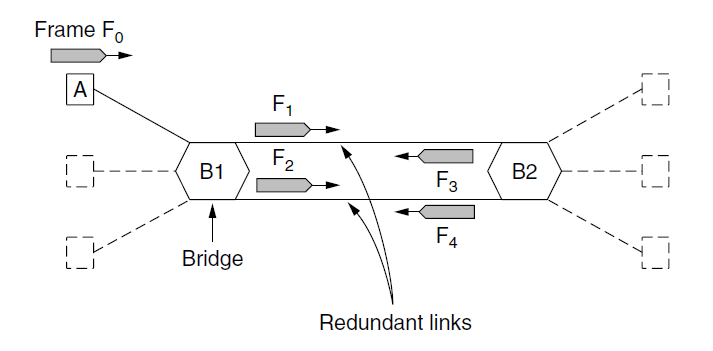 CN5E by Tanenbaum & Wetherall, © Pearson Education-Prentice Hall and D. Wetherall, 2011
Spanning Tree (2) – Algorithm
I think that I shall never see
A graph more lovely than a tree.
A tree whose crucial property
Is loop-free connectivity.
A tree which must be sure to span.
So packets can reach every LAN.
First the Root must be selected
By ID it is elected.
Least cost paths from Root are traced
In the tree these paths are placed.
A mesh is made by folks like me
Then bridges find a spanning tree.
	– Radia Perlman, 1985.
Subset of forwarding ports for data is use to avoid loops
Selected with the spanning tree distributed algorithm by Perlman
CN5E by Tanenbaum & Wetherall, © Pearson Education-Prentice Hall and D. Wetherall, 2011
Spanning Tree (3) – Example
After the algorithm runs:
B1 is the root, two dashed links are turned off
B4 uses link to B2 (lower than B3 also at distance 1)
B5 uses B3 (distance 1 versus B4 at distance 2)
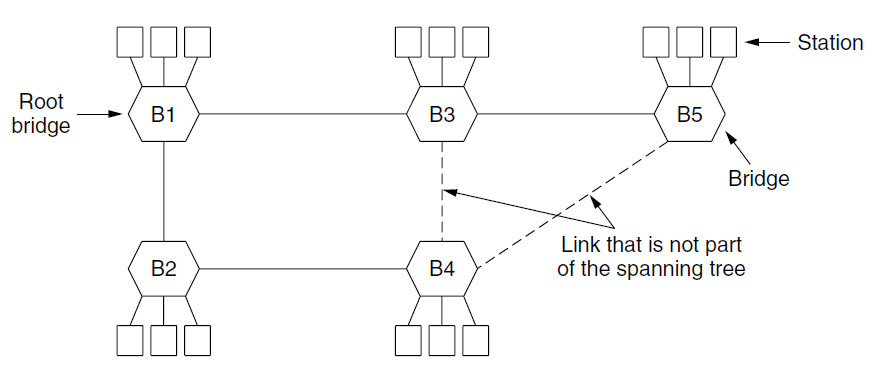 CN5E by Tanenbaum & Wetherall, © Pearson Education-Prentice Hall and D. Wetherall, 2011
Repeaters, Hubs, Bridges, Switches, Routers, & Gateways
Devices are named according to the layer they process
A bridge or LAN switch operates in the Link layer
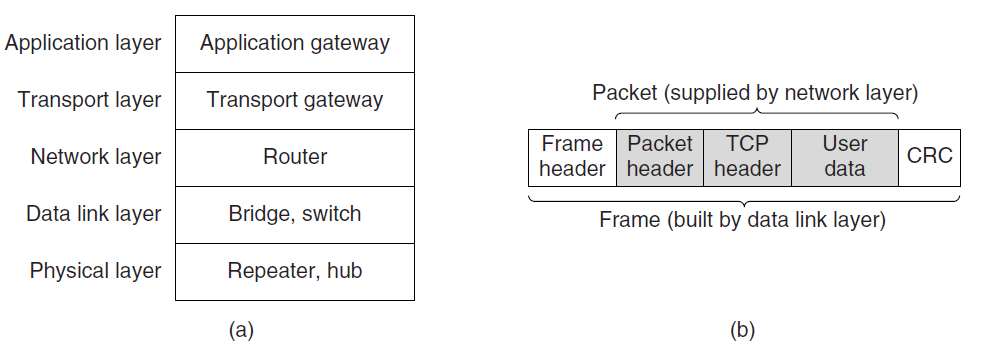 CN5E by Tanenbaum & Wetherall, © Pearson Education-Prentice Hall and D. Wetherall, 2011
Virtual LANs (1)
VLANs (Virtual LANs) splits one physical LAN into multiple logical LANs to ease management tasks
Ports are “colored” according to their VLAN
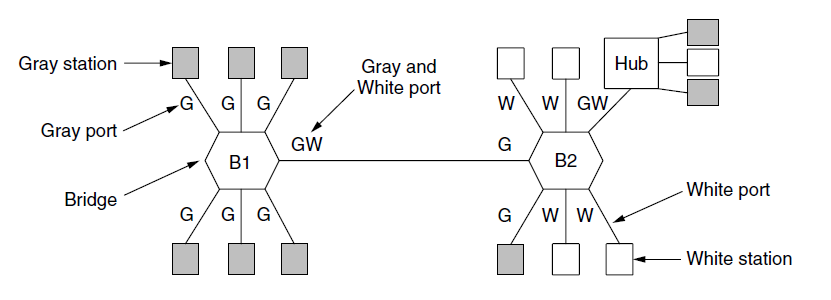 CN5E by Tanenbaum & Wetherall, © Pearson Education-Prentice Hall and D. Wetherall, 2011
Virtual LANs (2) – IEEE 802.1Q
Bridges need to be aware of VLANs to support them
In 802.1Q, frames are tagged with their “color”
Legacy switches with no tags are supported
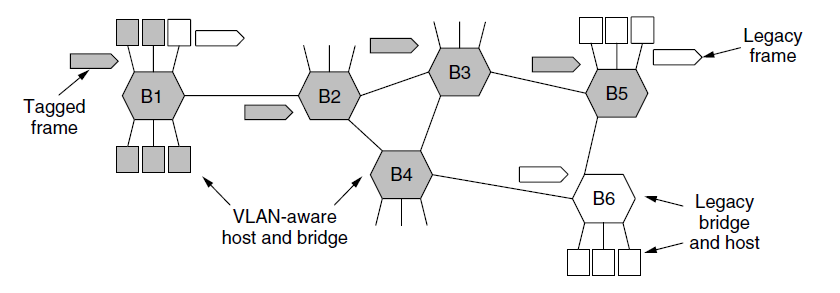 CN5E by Tanenbaum & Wetherall, © Pearson Education-Prentice Hall and D. Wetherall, 2011
Virtual LANs (3) – IEEE 802.1Q
802.1Q frames carry a color tag (VLAN identifier)
Length/Type value is 0x8100 for VLAN protocol
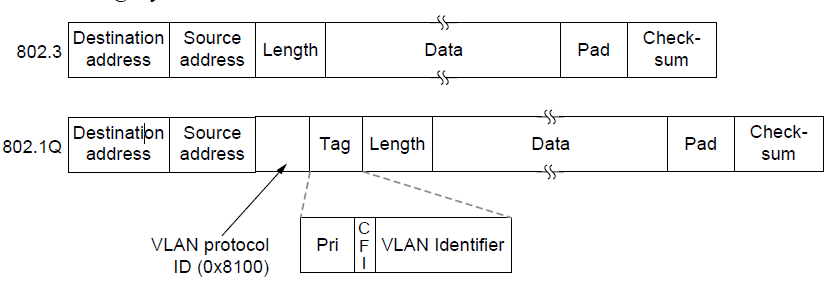 CN5E by Tanenbaum & Wetherall, © Pearson Education-Prentice Hall and D. Wetherall, 2011
End
Chapter 4
CN5E by Tanenbaum & Wetherall, © Pearson Education-Prentice Hall and D. Wetherall, 2011